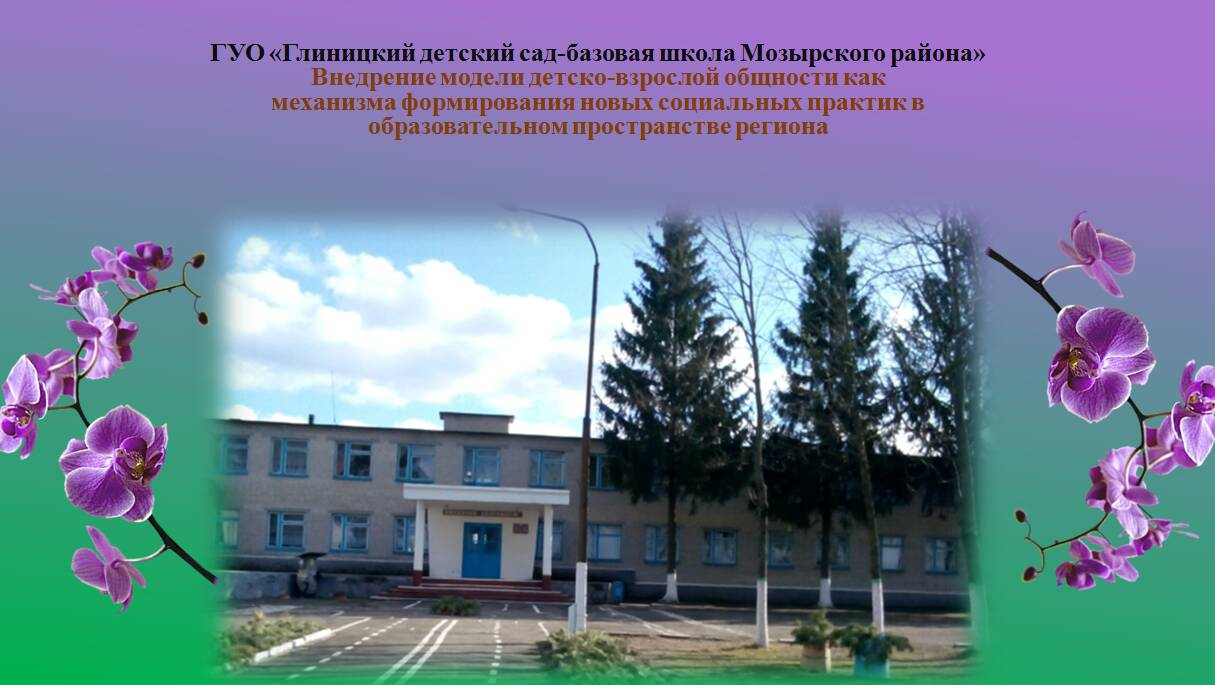 Глиница, 2018
Задачи  
Изучение особенностей, потребностей семей и детей.
Выявление творческого потенциала среди родителей для дальнейшего   взаимодействия и создание «детско - родительских мастерских».
Создание условий для реализации собственных идей членов сообщества, способствующих развитию творческого потенциала детей, родителей, педагогов.
Повышение педагогической культуры родителей через организацию различных форм взаимодействия.
Укрепление детско-родительских отношений.
Популяризация деятельности учреждения в образовательном пространстве региона.
Формы работы
·       Занятия на основе творческого потенциала родителей по интересам детей
·       Мастер-классы
·       Экскурсии
·       Акции
·       Конкурсы
·       Выставки
·       Презентации
Вовлечение родителей в 
образовательный процесс
Как здорово, когда мы вместе! (День матери)
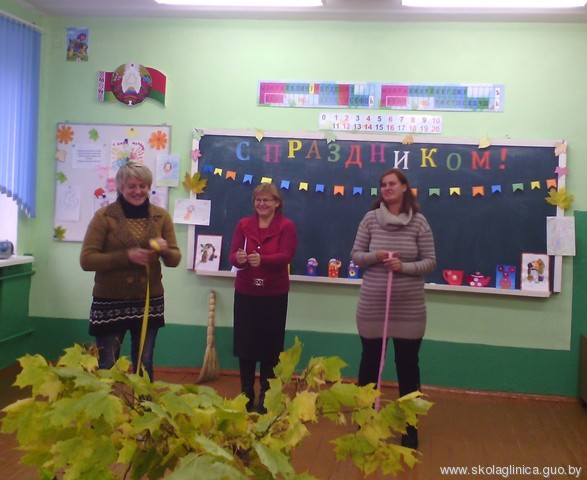 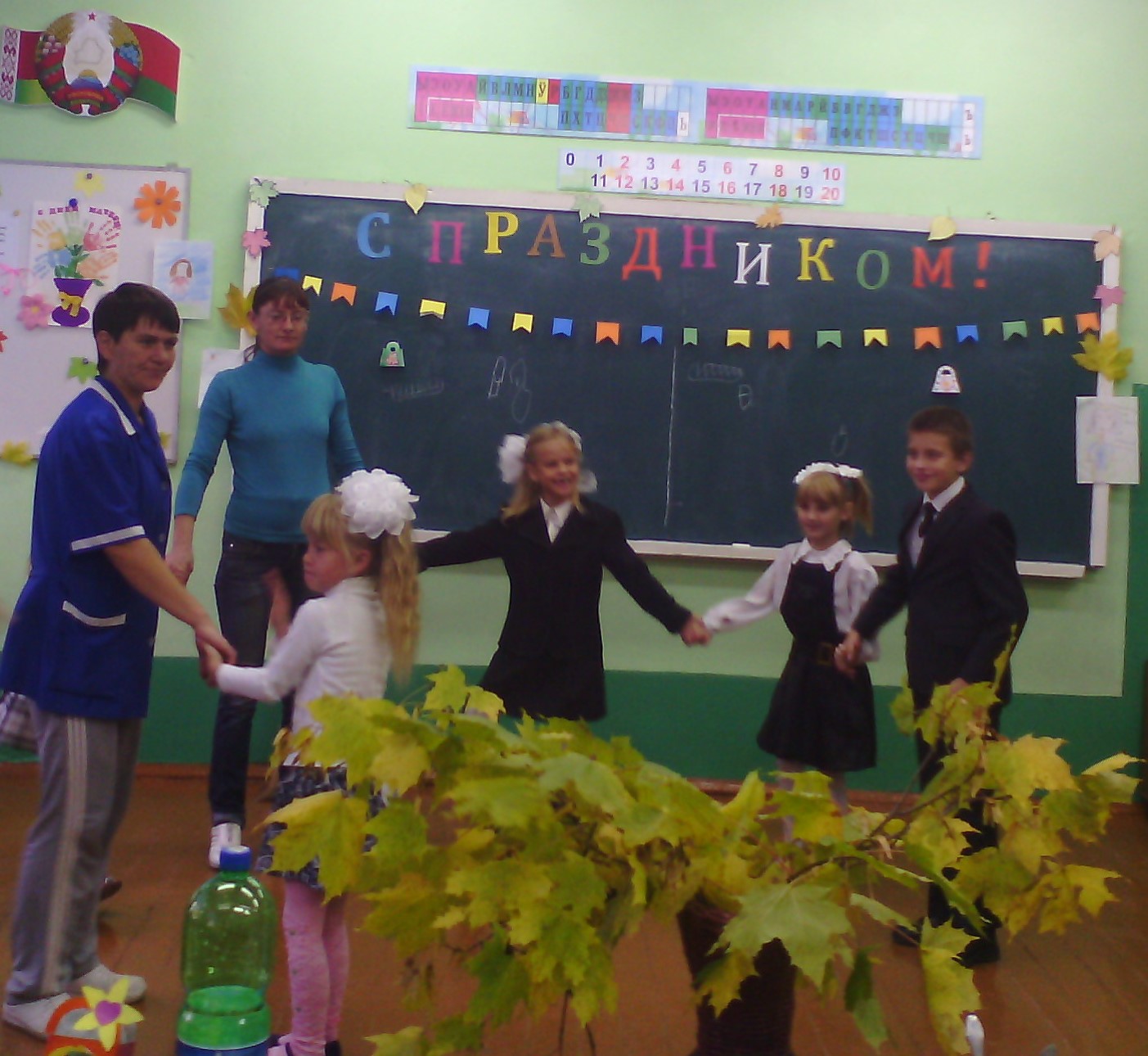 Практическая деятельность
 родителей и детей
Подарки для папы к 23 февраля
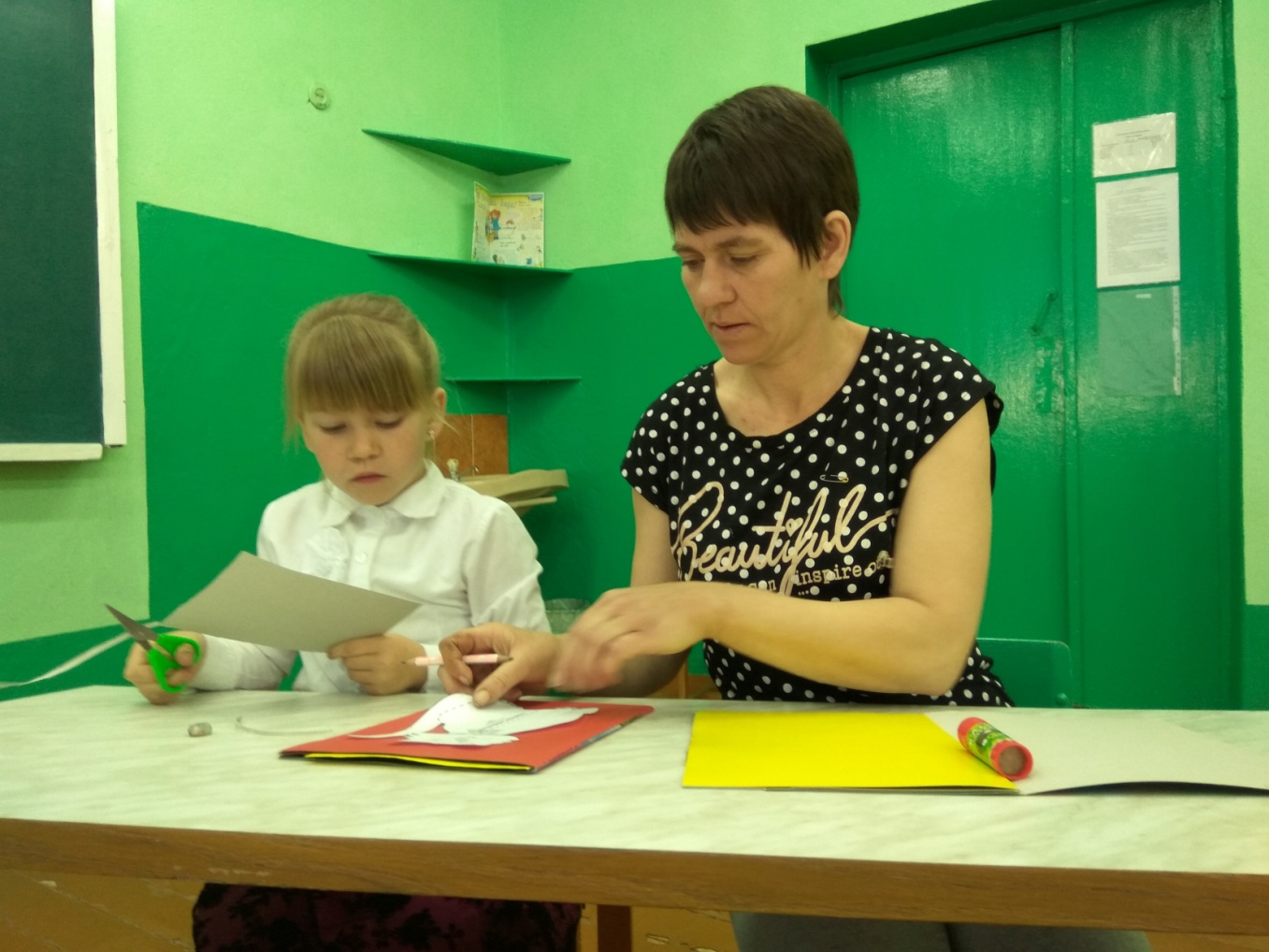 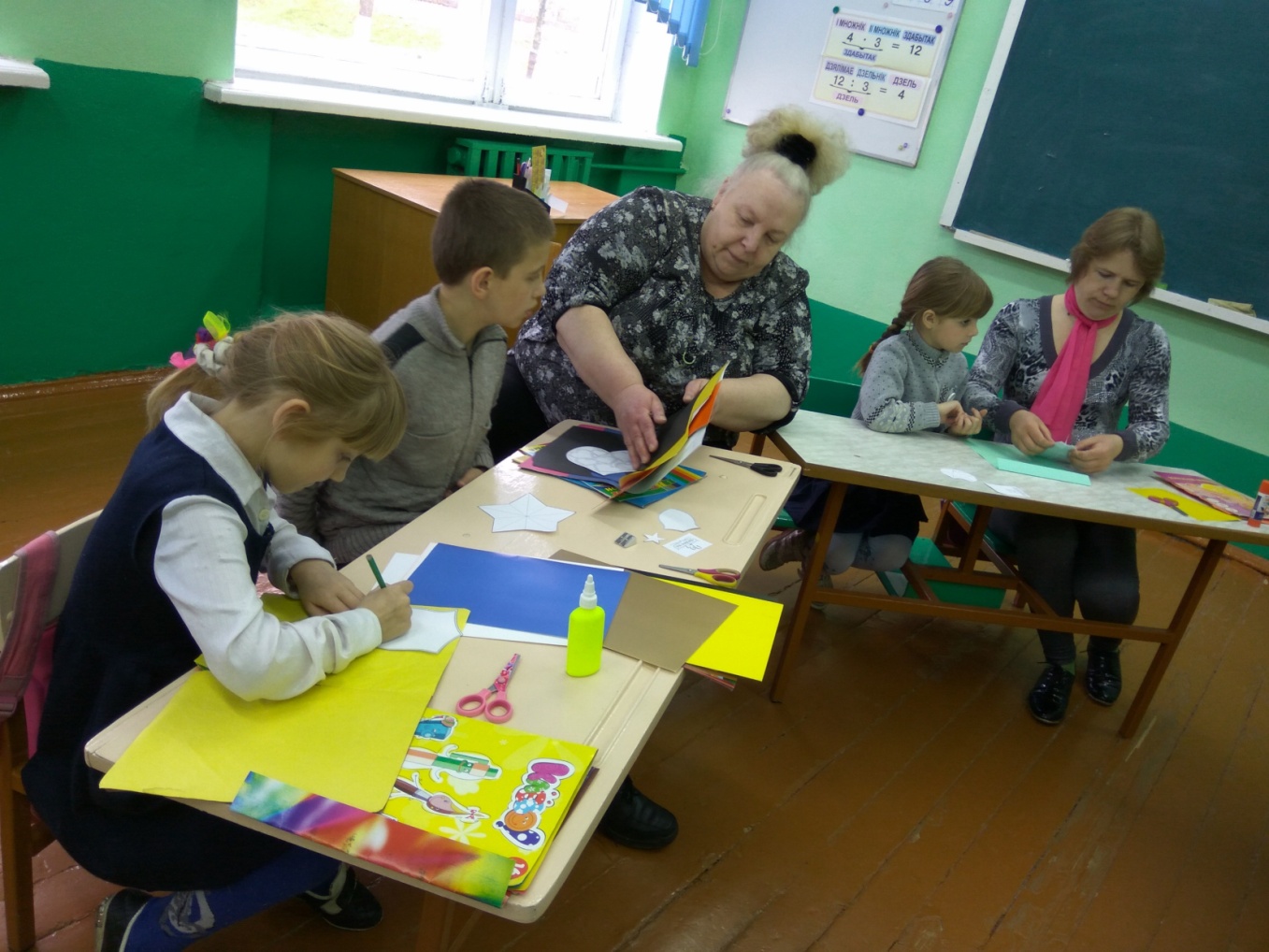 Поздравления мамам
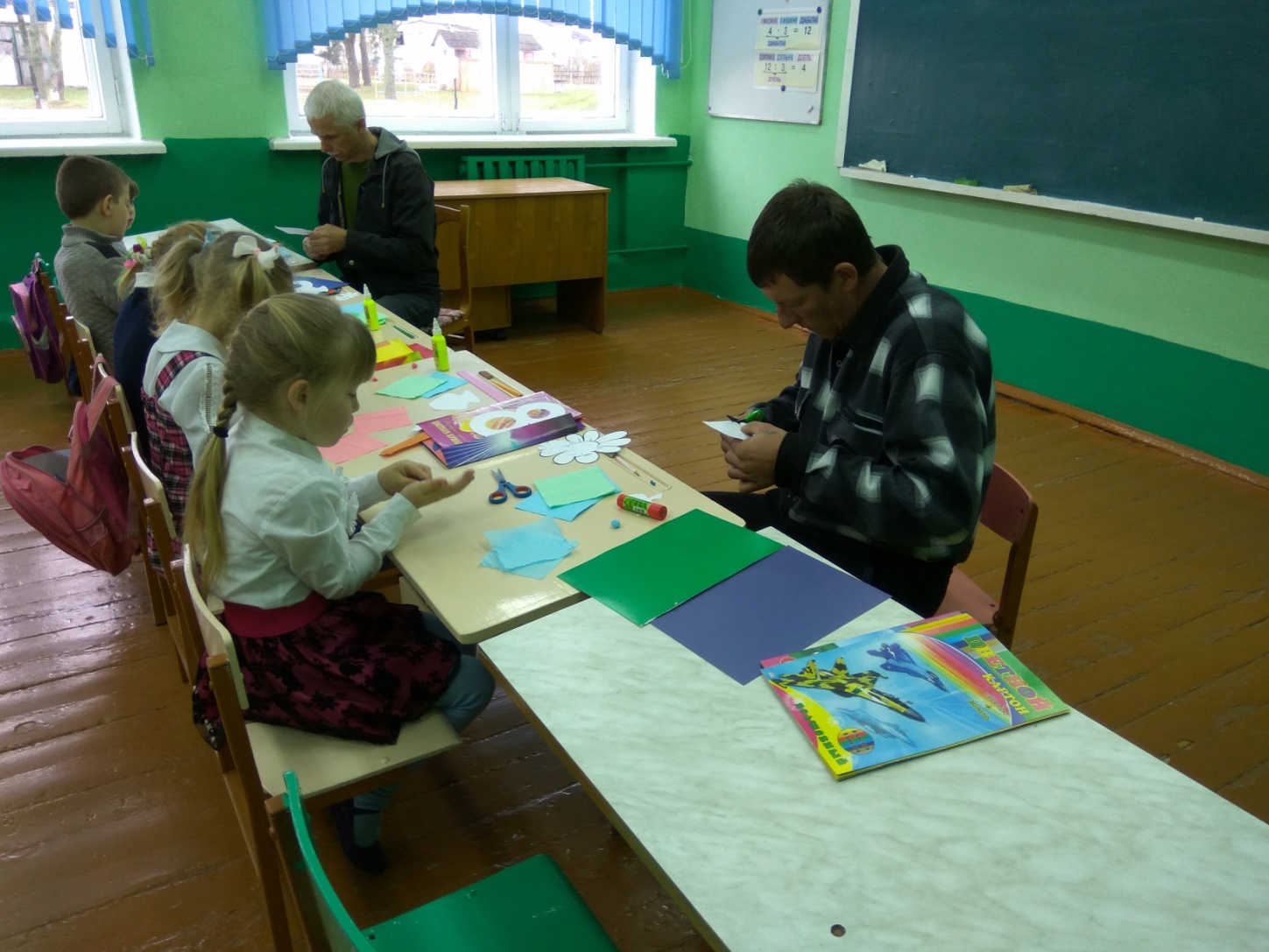 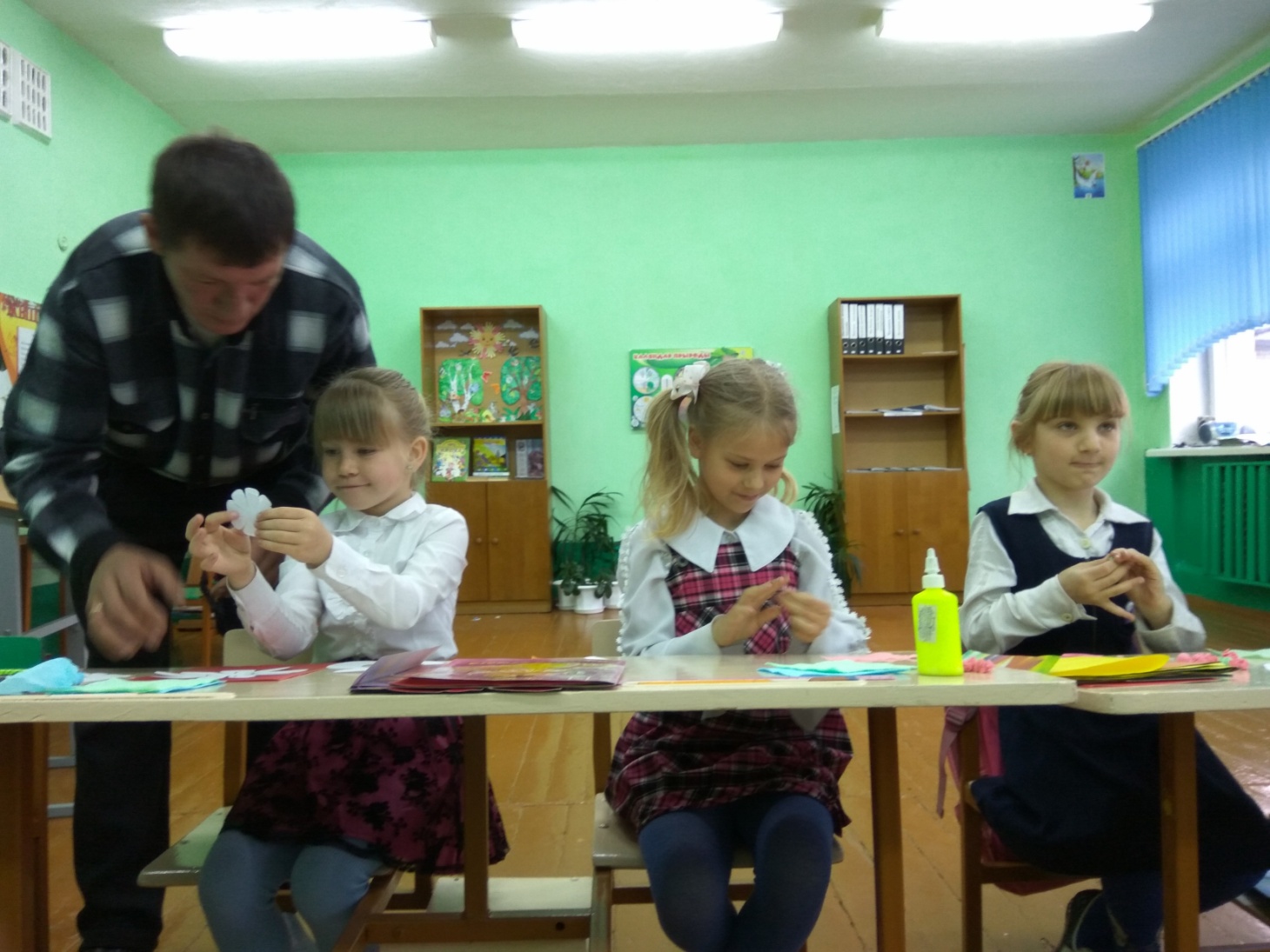 Участие в подготовке и проведении экологической недели
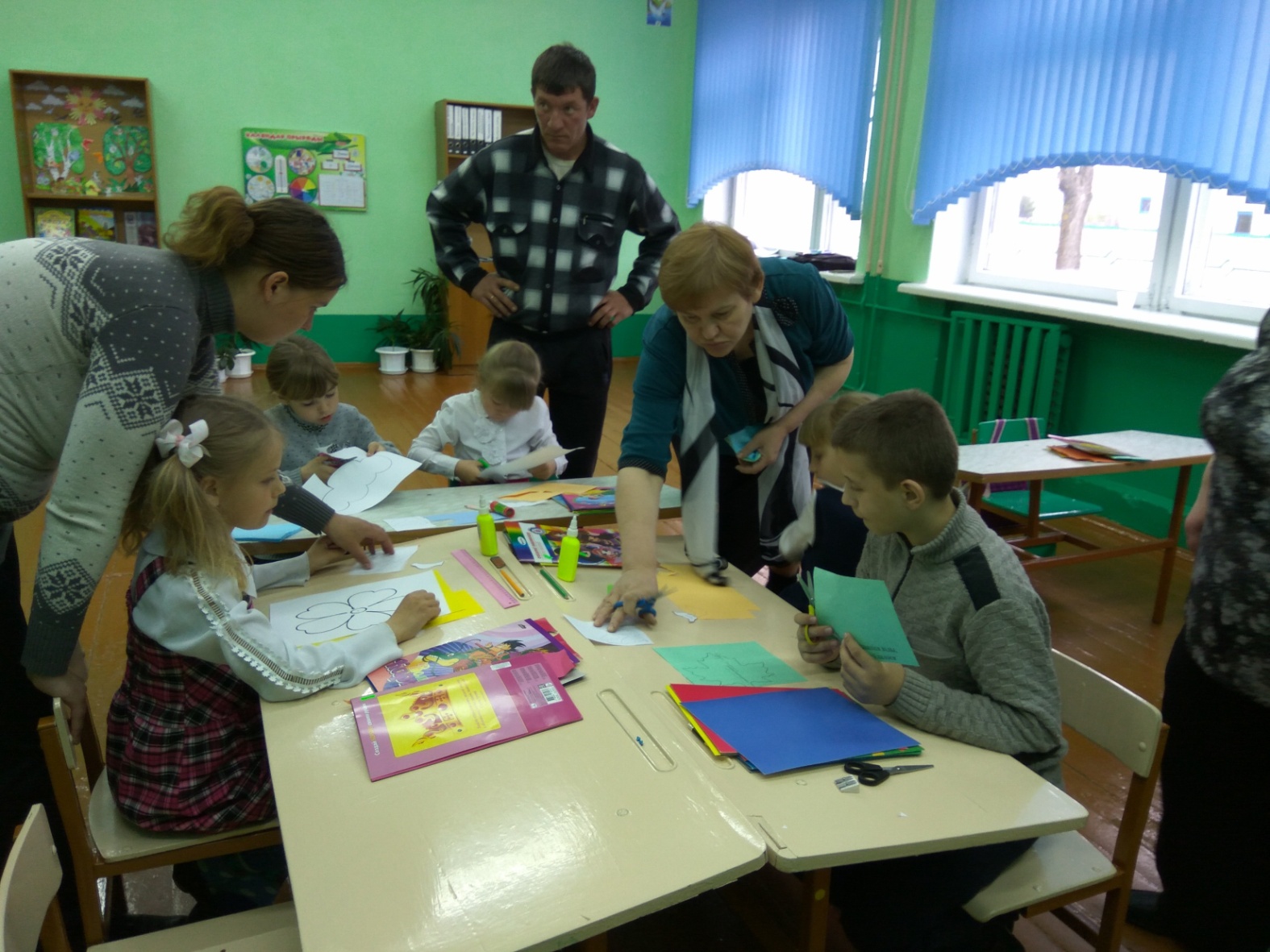 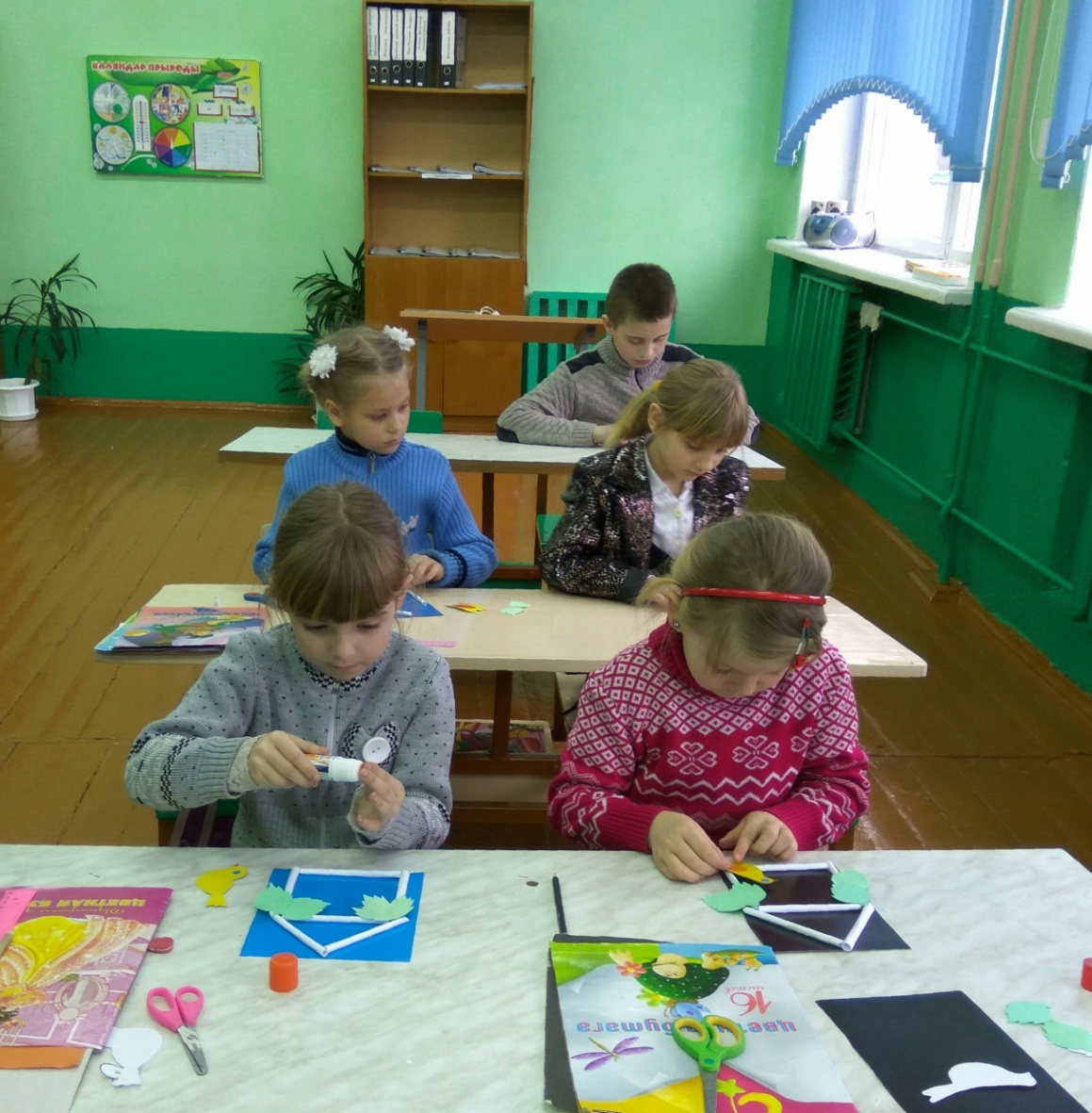 В рамках акции «Встречаем птиц вместе»
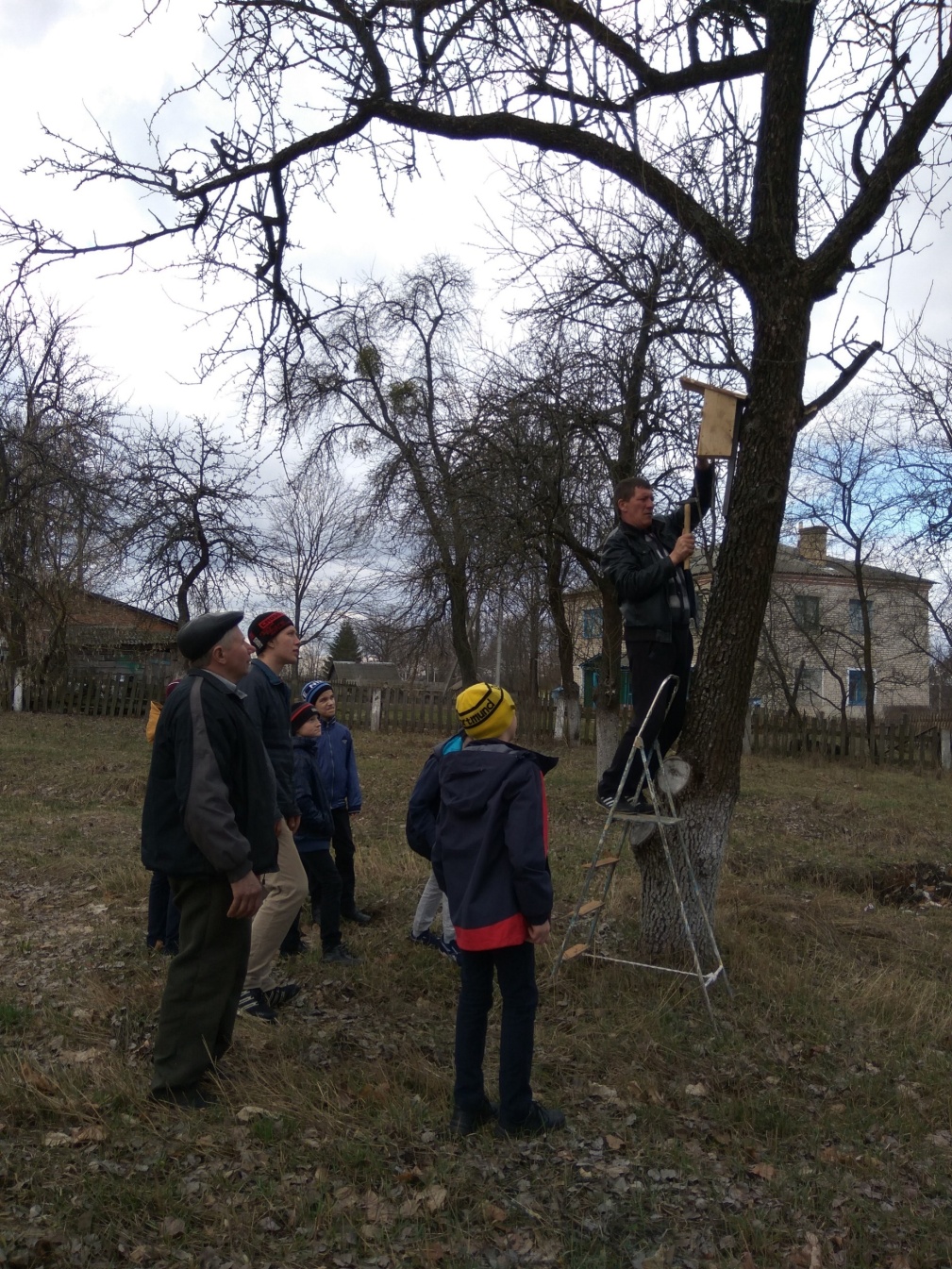 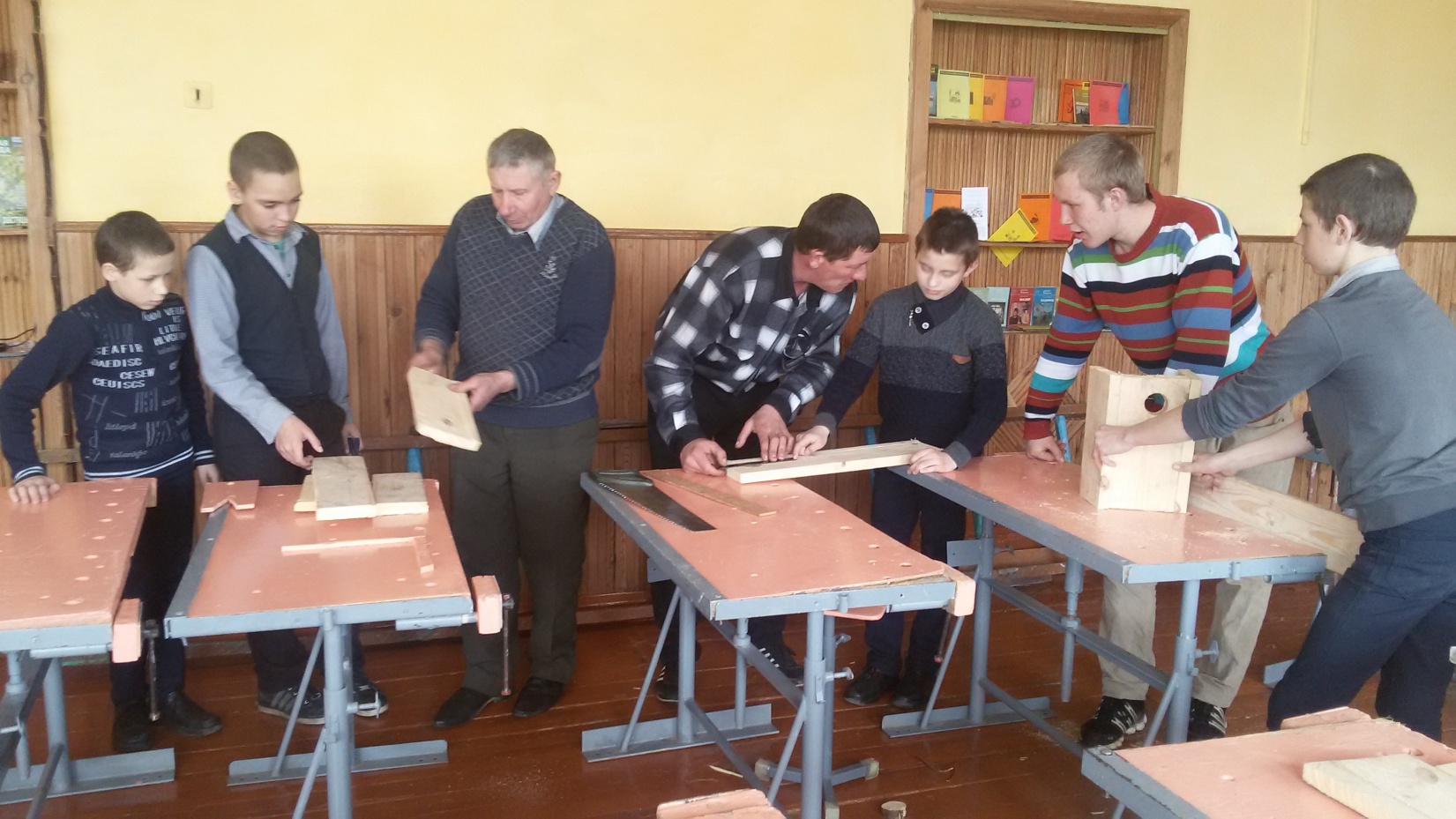 Шедевры из вторичного сырья
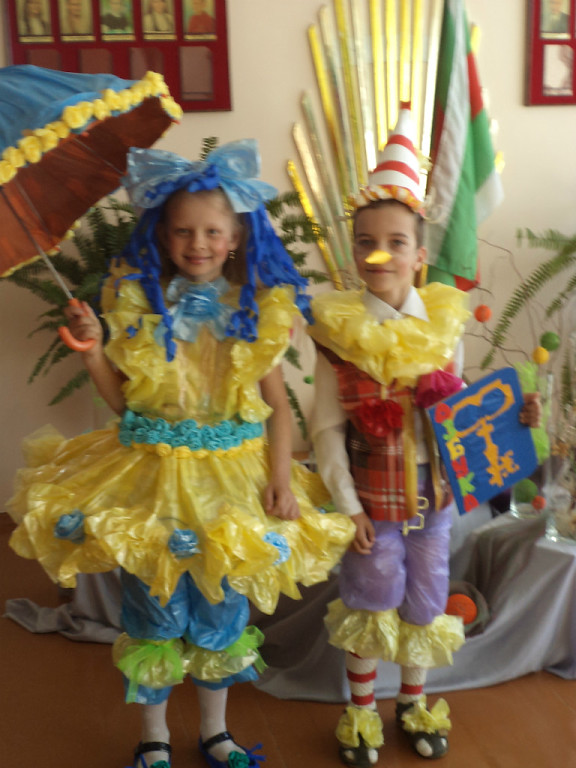 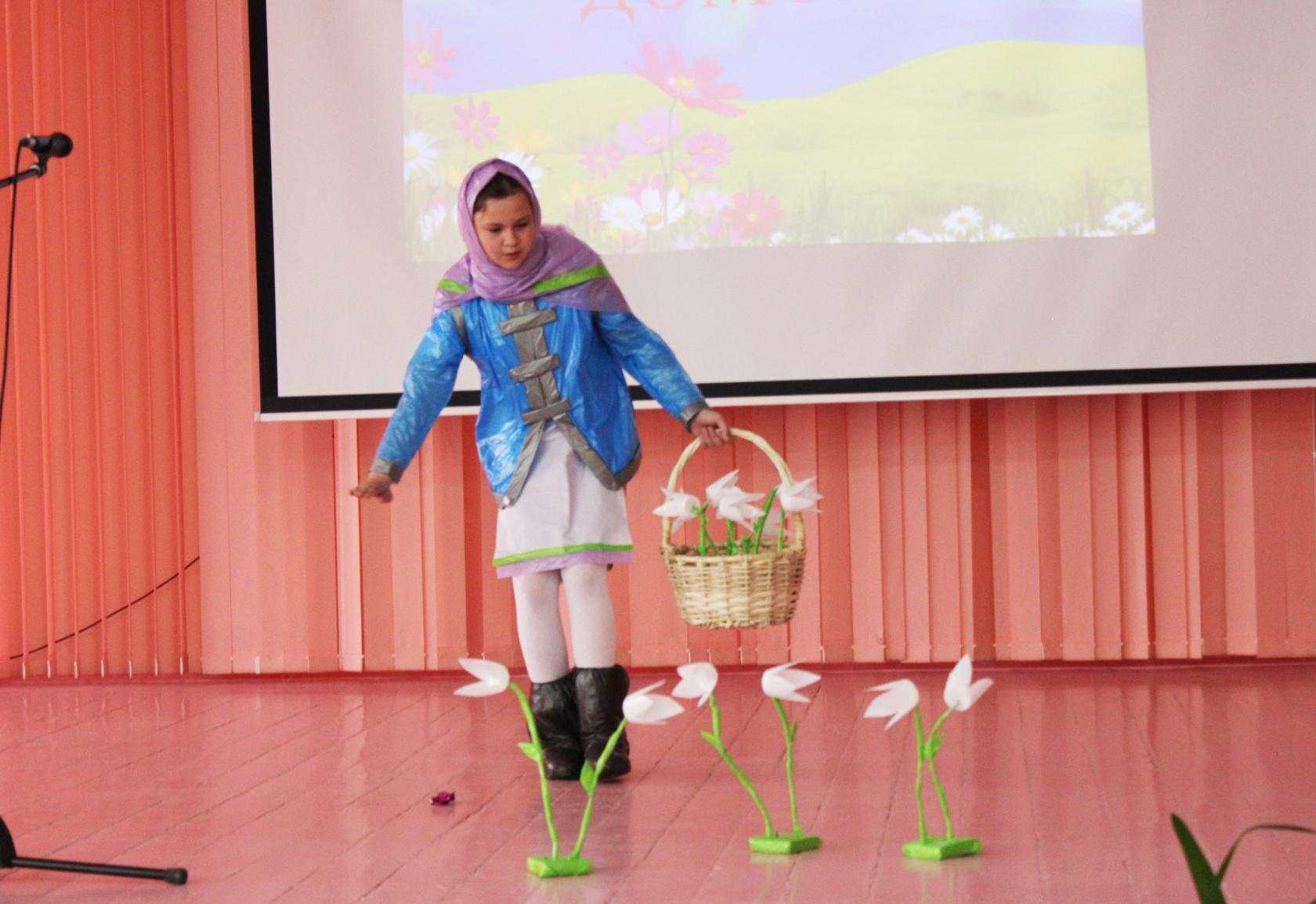 Плетение изделий из лозы и корней деревьев
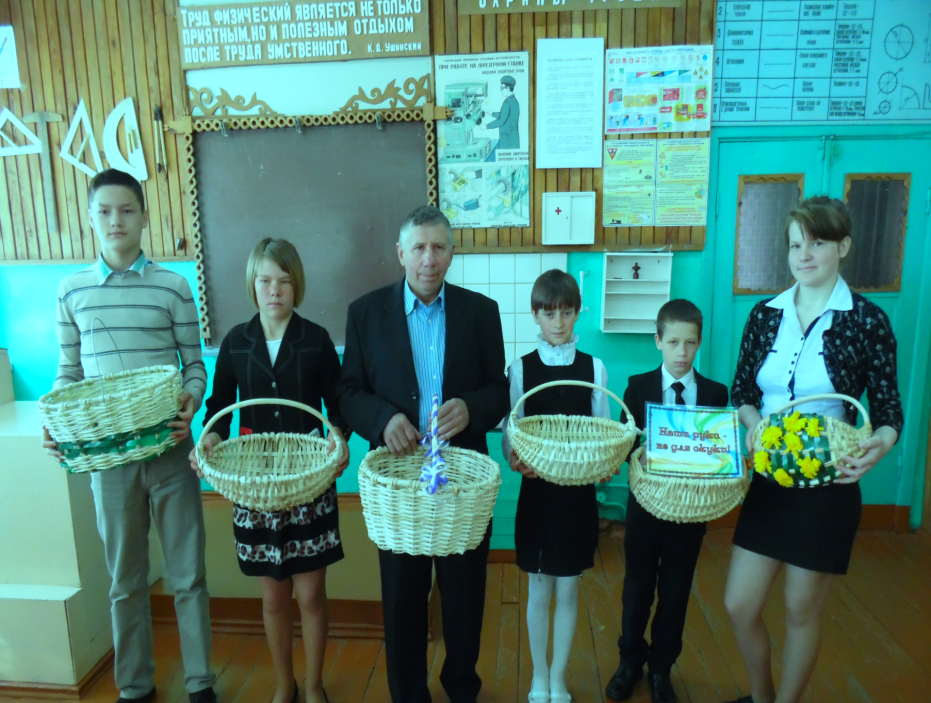 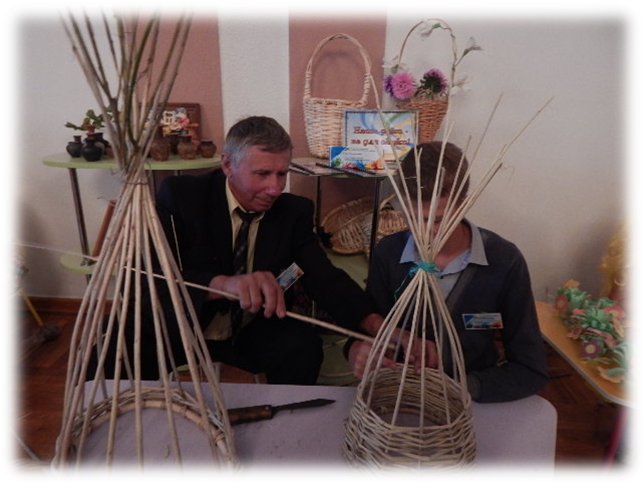 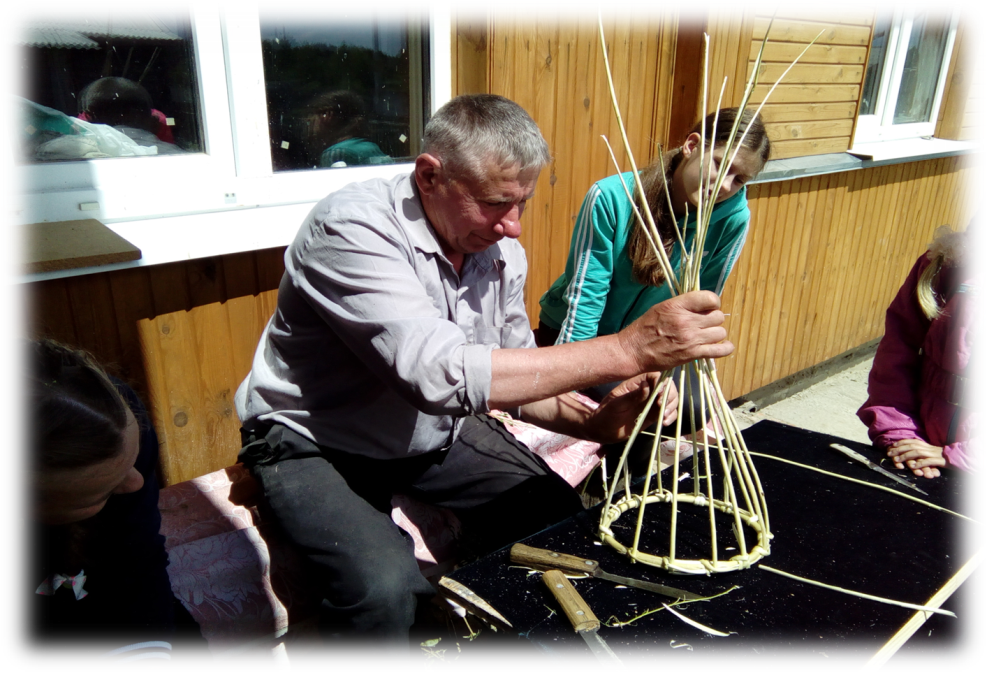 Результаты совместной деятельности
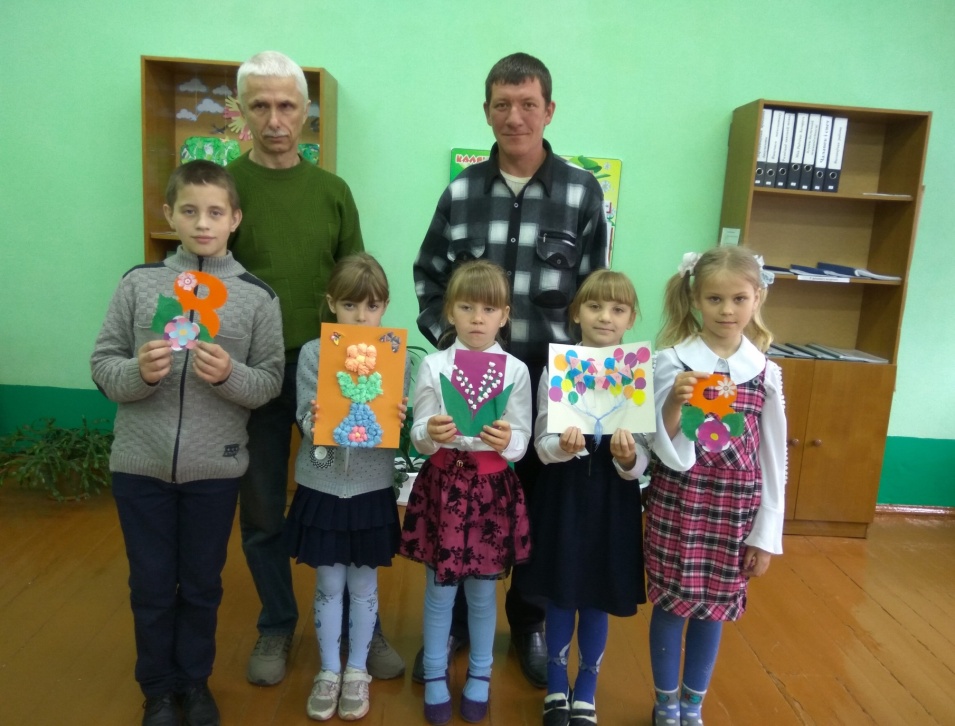 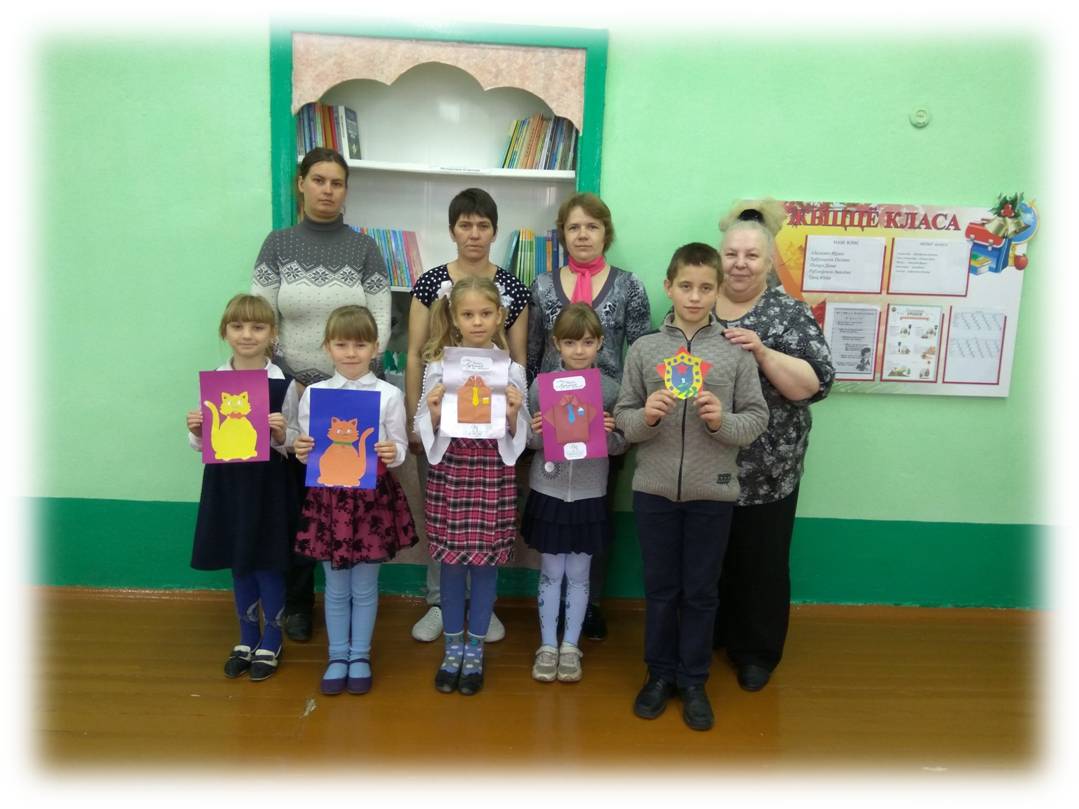 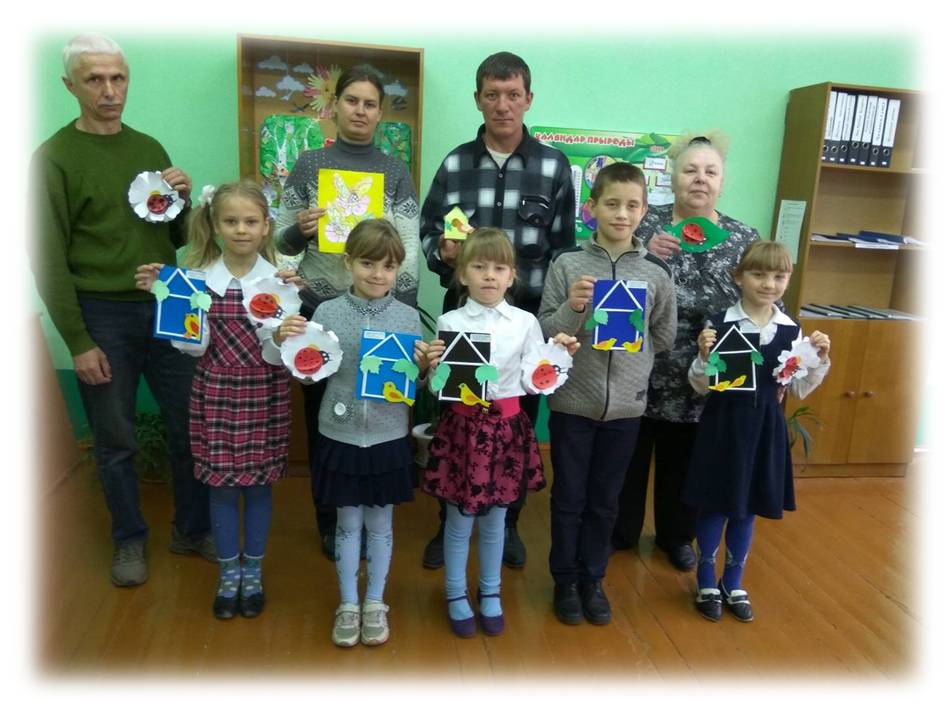 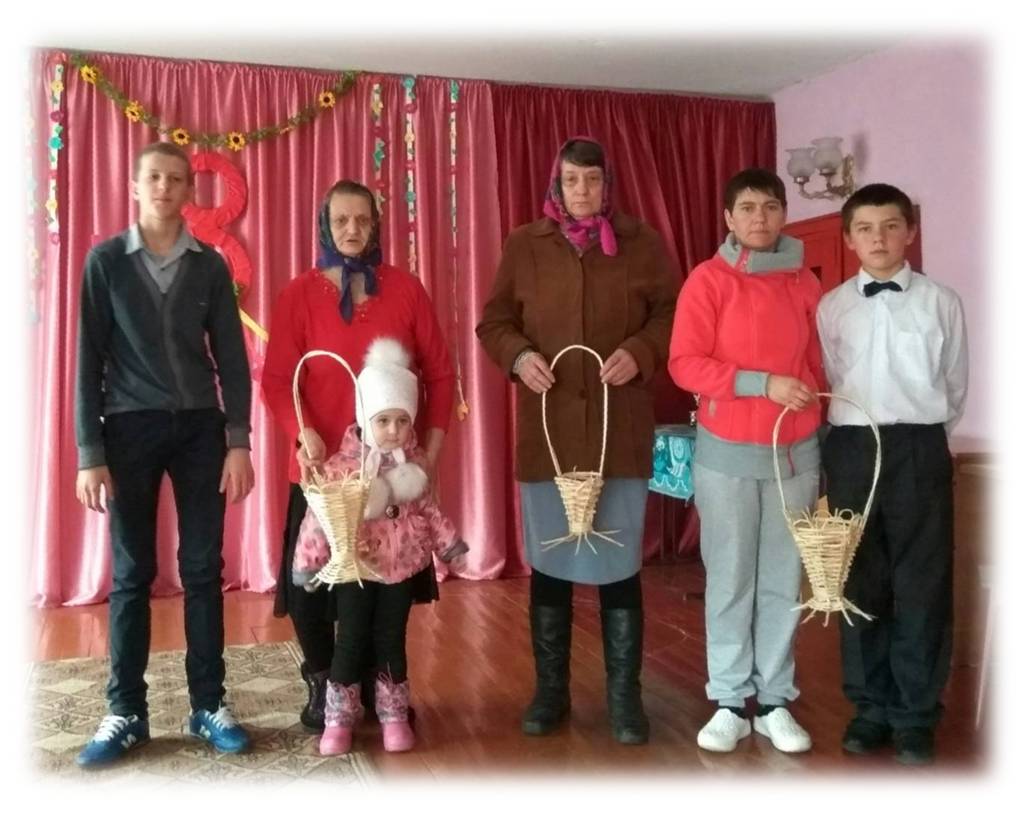 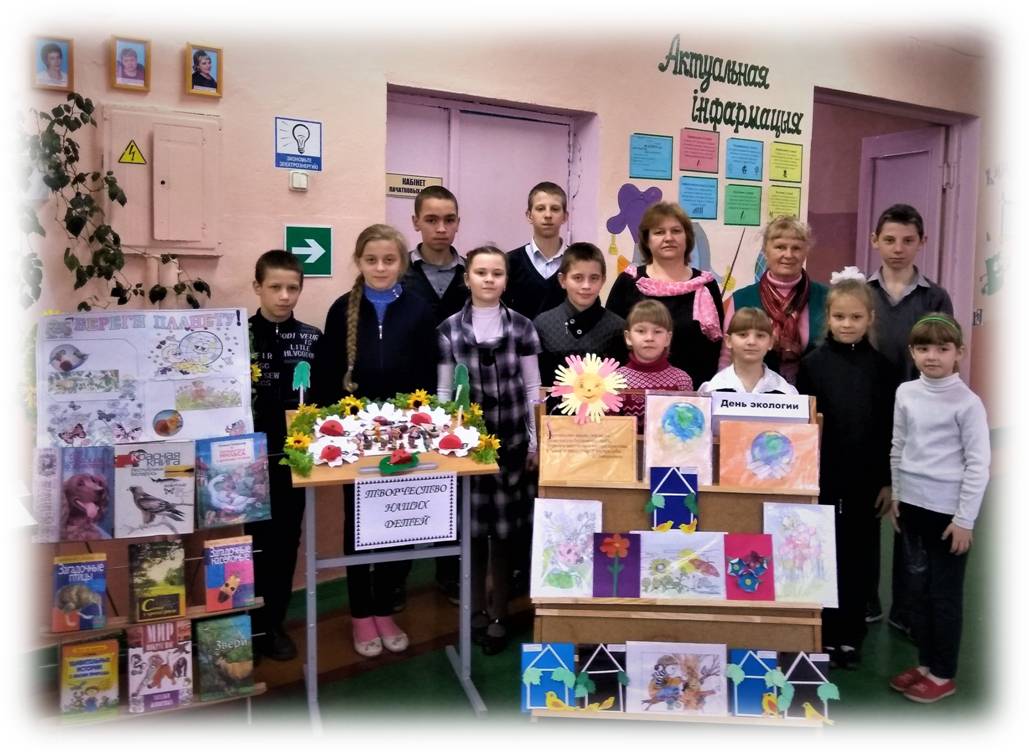